NSRIC Inc. (Nature Science Research and Innovation Centre)
Ontario (ON), Canada
Online Education (OE) Division
Consumer Behavior
Instructor: Kathy Chen  
	Marketing Program, OE Division
	NSRIC Inc.
	London, ON, Canada
	E-mail: kathyjchen18@gmail.com
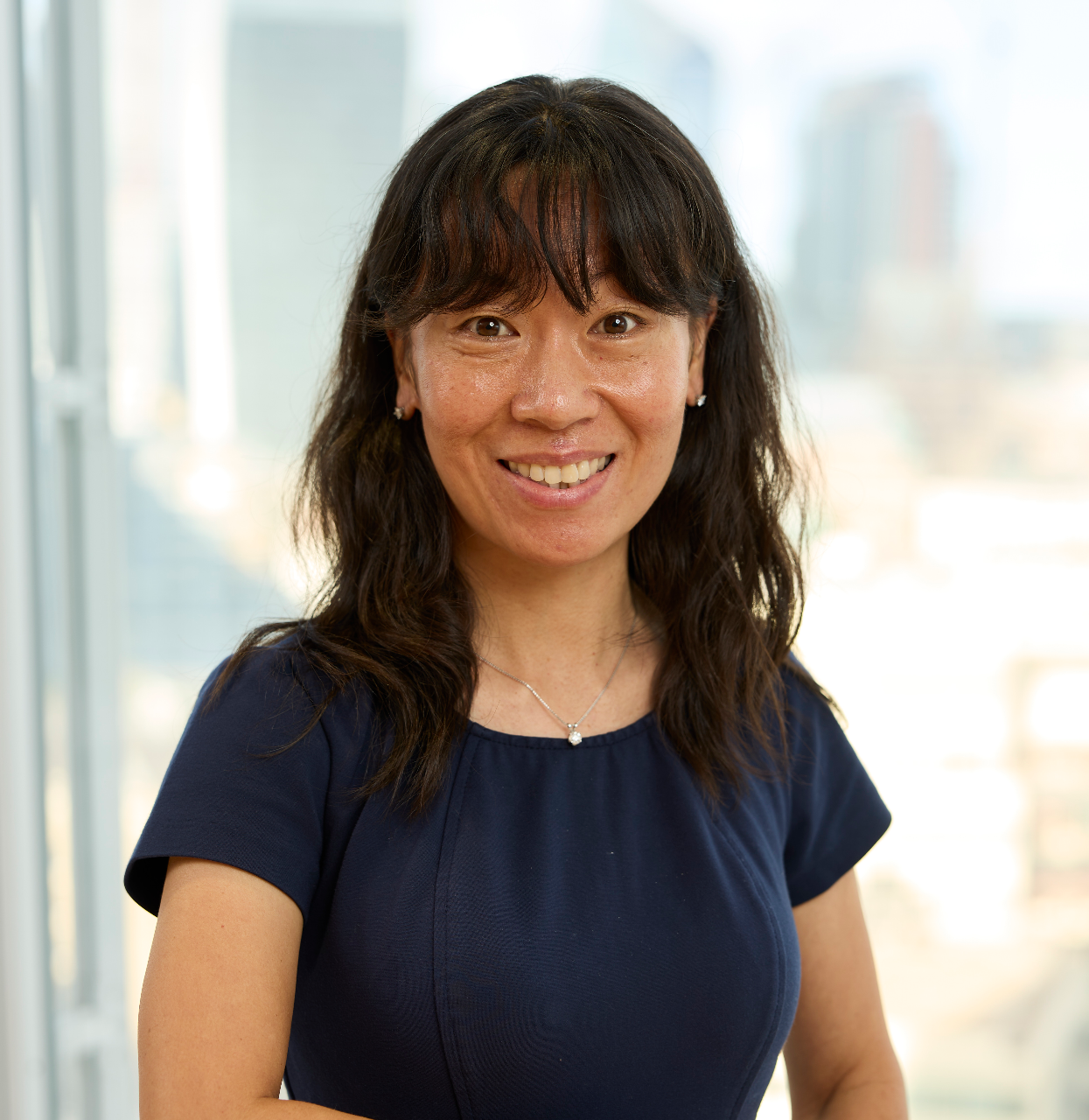 https://www.nsric.ca
Week 7: Nudging, Satisfaction, WoM
Content covered in this week: 

4.1 Nudging strategies and the notion of mind space

4.2 How can we reduce pollution in Toronto?

4.3 What is satisfaction?

4.4 How do customers evaluate service performance?
Copyright @ 2020 NSRIC Inc.–All rights reserved **OE Division** https://www.nsric.ca
2
Week 7: Nudging, Satisfaction, WoM
4.1 Nudging strategies and the notion of mind space
Nudging uses many of the persuasion techniques we have already discussed. Professor Richard Thaler first wrote about nudging techniques. Please watch the video below to get an introduction to what nudging is.
Copyright @ 2020 NSRIC Inc.–All rights reserved **OE Division** https://www.nsric.ca
3
Week 7: Nudging, Satisfaction, WoM
4.1 Nudging strategies and the notion of mind space
Nudging uses many of the persuasion techniques we have already discussed. Professor Richard Thaler first wrote about nudging techniques. Please watch the video below to get an introduction to what nudging is.

The term used for people that influence the choices that a person makes, who ‘nudge’ you in a particular direction, is 'choice architects'. Choice architects can be policymakers, marketers and even parents! 

MINDSPACE is a checklist for choice architects. UK government is an exmaple how policymakers use MINDSPACE. You can read more about the UK government’s approach to MINDSPACE on the Institute For Government website
Copyright @ 2020 NSRIC Inc.–All rights reserved **OE Division** https://www.nsric.ca
4
Week 7: Nudging, Satisfaction, WoM
4.1 Nudging strategies and the notion of mind space
Messenger: the influence of the information sender, to do with authority and the principle of liking
Incentives: prospect theory and heuristics apply here, eg sales or bundling 
Norms: influence from other people, the principle of social proof or peer pressure
Defaults: the endowment effect applies here, feeling a sense of loss, eg paying for seats on a plane and missing out on your seat
Salience: stimuli that activate our attention (system 2)
Priming: mere exposure effects, activating the non-conscious mind (system 1)
Affect: influence of emotions, positive and negative
Commitment: seek consistency with our public promises and reciprocate acts
Ego: acting in ways that makes the consumer feel better about themselves
Copyright @ 2020 NSRIC Inc.–All rights reserved **OE Division** https://www.nsric.ca
5
Week 7: Nudging, Satisfaction, WoM
4.2 How can we reduce pollution in Toronto
Suggest three methods that use nudging strategies to clean the air in Toronto or maybe in your city.

We will discuss it in the seminar
Copyright @ 2020 NSRIC Inc.–All rights reserved **OE Division** https://www.nsric.ca
6
Week 7: Nudging, Satisfaction, WoM
4.3 What is satisfaction?
1. Introduction to satisfaction theories: cognitive dissonance
Before we buy anything, we produce perceptual maps of what life will be like with that product or service. After, we compare the post-purchase outcomes with the pre-purchase expectations. Customer satisfaction is a result of this comparison. This lesson explains it from a theoretical perspective introducing the concept of cognitive dissonance, the confirmation and disconfirmation models.
There has been a rise in quality consciousness that has been driven by three different factors. The first one is the recognition that products could be better. In the 1990s, a significant movement called ‘total quality management’ spread from Japan. It focused on improving the production process by becoming more precise, and it has improved further with recent advances in computing and artificial intelligence.
Copyright @ 2020 NSRIC Inc.–All rights reserved **OE Division** https://www.nsric.ca
7
Week 7: Nudging, Satisfaction, WoM
4.3 What is satisfaction?
The second one is the profitability of quality. With a quality product, you could charge higher margins or higher prices. There is more potential for growth in the retention of existing customers which could reduce the cost of recruiting new customers. Poor quality leads, instead, to negative outcomes such as comments online and complaints to the customer service departments.

Third, services have become a massive part of modern economies. However, services have more quality problems:
Production and delivery occur simultaneously, therefore, errors cannot be corrected before the delivery, like with products.
Customization is significant.
Copyright @ 2020 NSRIC Inc.–All rights reserved **OE Division** https://www.nsric.ca
8
Week 7: Nudging, Satisfaction, WoM
4.3 What is satisfaction?
Satisfaction
Satisfaction is the fulfilment of one’s wishes, expectations or needs, or the pleasure derived from this.

Satisfaction theories
This week, we will look at the cognitive dissonance theory as an overall theory that describes how people can be satisfied or not with a certain consumption decision.
Cognitive dissonance is the difference between what the consumer expects the performance of a product or a service will be with the actual experience. If those expectations are met, you will experience the confirmation model, while if they are not, the disconfirmation model.
Copyright @ 2020 NSRIC Inc.–All rights reserved **OE Division** https://www.nsric.ca
9
Week 7: Nudging, Satisfaction, WoM
4.3 What is satisfaction?
Cognitive dissonance
Cognitive dissonance is the difference of whether the consumer experiences the confirmation model (what the consumer expects will happen) or the disconfirmation model (the actual experience of the product or service).

Cognitive dissonance theory
Cognitive dissonance results from the psychological tension from two conflicting ideas at the same time. Before we buy anything, we produce perceptual maps of what it will be like with that product or service. After, we compare the post-purchase outcomes with the pre-purchase expectations.
Copyright @ 2020 NSRIC Inc.–All rights reserved **OE Division** https://www.nsric.ca
10
Week 7: Nudging, Satisfaction, WoM
4.3 What is satisfaction?
Example
A few years ago, I wanted to have a cat. I was very excited at the idea of having this little furry ball that would sit next to me on the couch, while watching TV or, that would just keep me company at home. That was my pre-purchase expectation.

However, my post-purchase outcomes were 
different: there was hair everywhere and I 
constantly had to clean my apartment and my 
Clothes. Therefore, what I experienced was 
cognitive dissonance between what I thought 
would happen and what actually happened.
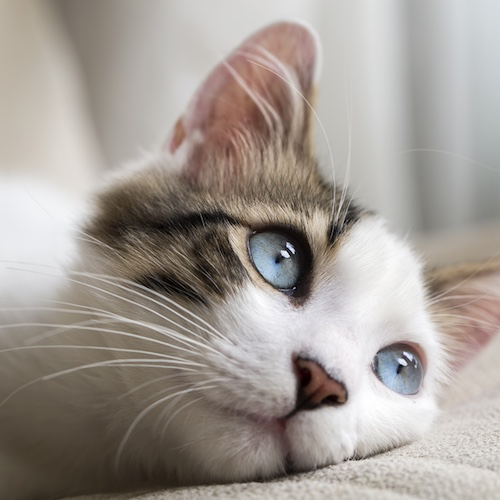 Copyright @ 2020 NSRIC Inc.–All rights reserved **OE Division** https://www.nsric.ca
11
Week 7: Nudging, Satisfaction, WoM
4.3 What is satisfaction?
In terms of marketing implications, the post-purchase evaluation leads either to a ‘problem recognition’ (another cognitive model) if there are disconfirmed expectations, or the habitual model, where the consumer is presenting the same consumer behavior.

Therefore, when thinking about expectations, if they are confirmed, pre-purchase expectations have now met or are equal to post-purchase performance. If they are disconfirmed, pre-purchase expectations do not equal post-purchase performance.
Copyright @ 2020 NSRIC Inc.–All rights reserved **OE Division** https://www.nsric.ca
12
Week 7: Nudging, Satisfaction, WoM
4.3 What is satisfaction?
2. The confirmation model
According to the confirmation model, the expected performance from a product or service equals, more or less, the actual performance of such product or service. Habitual purchasing behaviors might be involved: habits require cognitive effort to change, thus as long as the experience has not been really negative, customers will repeat the purchase.
Copyright @ 2020 NSRIC Inc.–All rights reserved **OE Division** https://www.nsric.ca
13
Week 7: Nudging, Satisfaction, WoM
4.3 What is satisfaction?
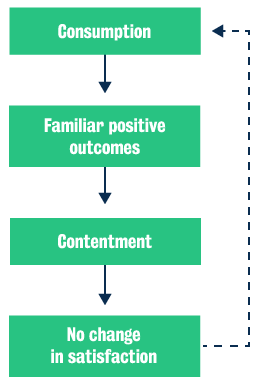 In some cases, product performance can equal 
expected performance and this induces a mild 
satisfaction or even a mild dissatisfaction, but 
because these outcomes are familiar, there is a 
limited feedback: the consumer doesn't think 
very carefully about their purchase decisions.

If we have a look at the process, we see that 
consumption leads to the familiar outcomes 
(positive or maybe close to positive) and that 
leads to contentment, which implies no change 
in satisfaction. That leads again to consumption.
Copyright @ 2020 NSRIC Inc.–All rights reserved **OE Division** https://www.nsric.ca
14
Week 7: Nudging, Satisfaction, WoM
4.3 What is satisfaction?
In the situation that satisfaction and dissatisfaction are equal, there is nothing that is ‘waking up’ our cognitive mind, system 2, to make a decision on whether we should continue buying the same product or service or look for something else. This is behind the idea of habit: habit is ‘at work’ here because system 2 has not been activated or roused by this consumption experience.
Copyright @ 2020 NSRIC Inc.–All rights reserved **OE Division** https://www.nsric.ca
15
Week 7: Nudging, Satisfaction, WoM
4.3 What is satisfaction?
3. The disconfirmation model
The disconfirmation model explains what happens when the product performance does not equal the expected performance by the consumer.

Example
Let’s consider the following consumption experience. A passenger sitting on an aeroplane is unable to sit comfortably with their feet down on the floor because the passenger sitting in front of them has leaned back. Due to the lack of space, and maybe other factors, the passenger sitting at the back will perceive the service quality they are experiencing as quite low – actually lower than their expectations. Consequently, they will have a decrease in their level of satisfaction.
Copyright @ 2020 NSRIC Inc.–All rights reserved **OE Division** https://www.nsric.ca
16
Week 7: Nudging, Satisfaction, WoM
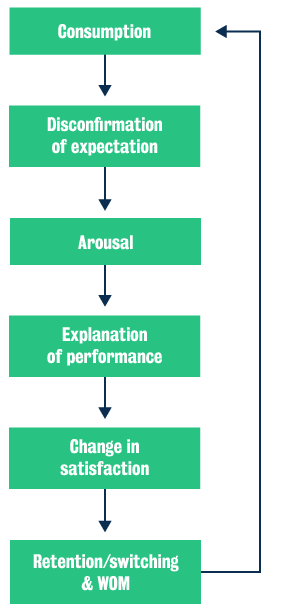 4.3 What is satisfaction?
Let's have a look at the process in more detail: there 
is a consumption, followed by a disconfirmation of the 
expectation from the performance which leads to the 
arousal of system 2. When system 2 is trying to 
understand why the experience is so negative, or 
even so positive; then the consumer will try to 
attribute or explain the performance. This leads to a 
change in satisfaction in the customer experience:
If it is a positive experience, the product or service 
    provider will retain that customer, who will buy their 
    product again. 
If it is a really negative consumption experience, 
    then the customer might start looking for other 
    service providers. This links to the concept of 
    ‘word-of-mouth’, WOM.
Copyright @ 2020 NSRIC Inc.–All rights reserved **OE Division** https://www.nsric.ca
17
Week 7: Nudging, Satisfaction, WoM
4.3 What is satisfaction?
In summary, if the product performance is unexpected, it leads to arousal and attribution and this changes the experienced satisfaction. 

If a positive disconfirmation occurs, the product or service provider will retain the customer who will likely spread positive word-of-mouth (WOM).
If a negative disconfirmation occurs, the customer will probably switch to a competing brand and provide a negative WOM.

Why is arousal important? Arousal is important because it is the disconfirmation of expectations that cues system 2 on understanding what is happening.

Cognitive dissonance is the difference of whether the consumer experiences the confirmation model or the disconfirmation model.
Copyright @ 2020 NSRIC Inc.–All rights reserved **OE Division** https://www.nsric.ca
18
Week 7: Nudging, Satisfaction, WoM
4.4 How do customers evaluate performance?
Availability effects and causal inferences

Availability
Availability refers to the idea that the more familiar a situation is, the more acceptable: if it is a regular situation that you are used to, regardless of the level of the service quality (high or low), you are probably going to accept it and move on. This is one of the tenets behind the confirmation model.
Copyright @ 2020 NSRIC Inc.–All rights reserved **OE Division** https://www.nsric.ca
19
Week 7: Nudging, Satisfaction, WoM
4.4 How do customers evaluate performance?
Availability effects and causal inferences

Let's consider Toronto underground services as an example. Those that have been in Toronto might be aware that many stations have only stairs, with no lifts or escalators. That is normal and many Londoners accept it and don't complain. However, 
they might become extremely 
upset if a lift or an escalator is 
under repair at a station. For 
example, if the very long 
escalators in one station were 
to break down, travelers would 
see it as a detriment to their 
satisfaction and this is because 
it is unusual.
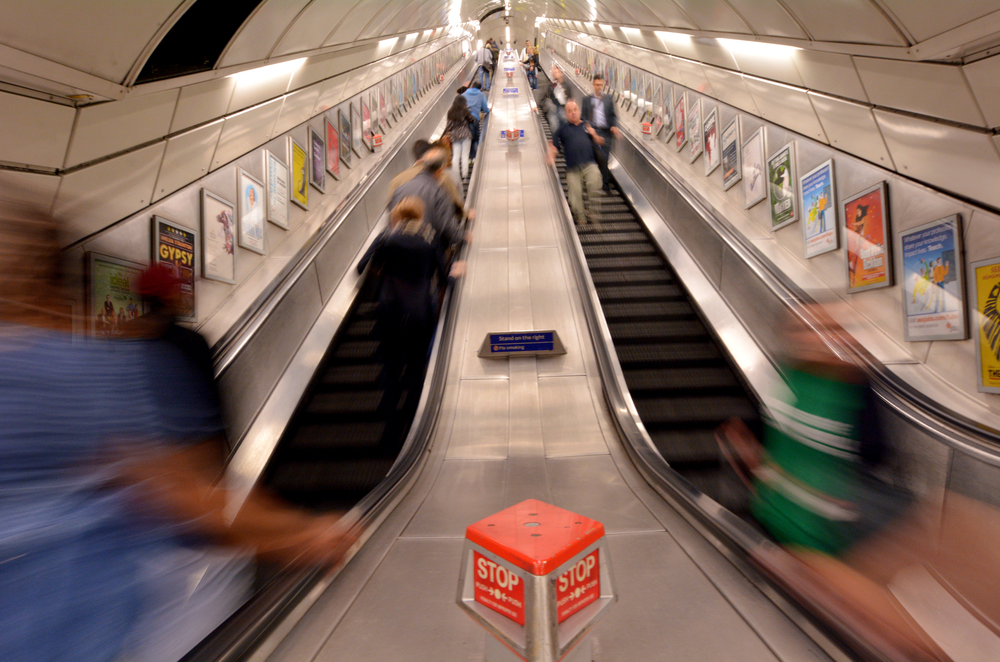 Copyright @ 2020 NSRIC Inc.–All rights reserved **OE Division** https://www.nsric.ca
20
Week 7: Nudging, Satisfaction, WoM
4.4 How do customers evaluate performance?
Causal inferences refer to the attributions of the service quality. As previously mentioned, there are three causal inferences:

Stability
This is the answer to the question: is this product solid or poorly made? 
For example, if you buy a Montblanc pen, you can assess the quality (i.e., it is very nice to write) and if it stops working, you will not attribute it to the stability of the product. 

However, if you buy 50 pens for $1 at Dollarama (a retailer chain in Canada that sells the majority of the items at $1) and one of them breaks, you would attribute the poor performance to the stability of the product.
Copyright @ 2020 NSRIC Inc.–All rights reserved **OE Division** https://www.nsric.ca
21
Week 7: Nudging, Satisfaction, WoM
4.4 How do customers evaluate performance?
Locus of causality
The next causal inference that we can use is the locus of causality. Who is the customer blaming for the poor product or service? The manufacturer? Or the retailer?
Describing and attributing the entity (the person or the company) that is to blame for the negative experience, actually, affects future behavior.

Controllability
Lastly, controllability is about the question: who controls this poor service? Should the product or service provider have anticipated this?
For example, let’s imagine that you need your computer to be repaired but the part is not available. It could be because the computer repair company was out of stock of that part, maybe because it is a very rare component, or it could be because they didn't stock enough pieces even though that part often breaks. Therefore, when customers consider that they have no control over their service, they might develop anger towards those that are perceived to be in control.
Copyright @ 2020 NSRIC Inc.–All rights reserved **OE Division** https://www.nsric.ca
22
Week 7: Nudging, Satisfaction, WoM
4.4 How do customers evaluate performance?
An example is Air Canada. The Canadian airline company often deals with adverse weather conditions. A passenger that flies with Air Canada – as someone that has passage to a destination – expects eventually to fly to their destination. Therefore, even if the customer experiences some gaps in the service, regardless of what they think about the airline, they will be satisfied.
However, a customer that 
frequently flies with Air Canada 
receives a special status – 
these frequent flyers call 
themselves ‘elite members’ or 
‘super-elite members’. For this 
reason, the ‘elite’ or ‘super-elite’
customer expects much more 
than a regular passenger and, 
if they don't receive that ‘more’, 
they will be unsatisfied and a service failure might result.
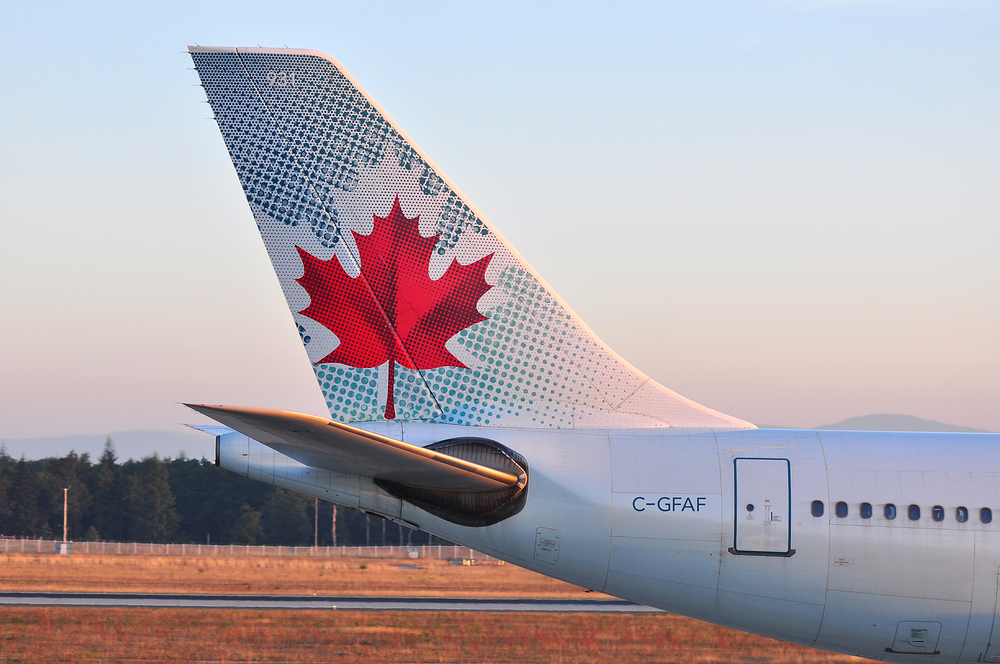 Copyright @ 2020 NSRIC Inc.–All rights reserved **OE Division** https://www.nsric.ca
23